Hier de titel van de presentatie invoegen
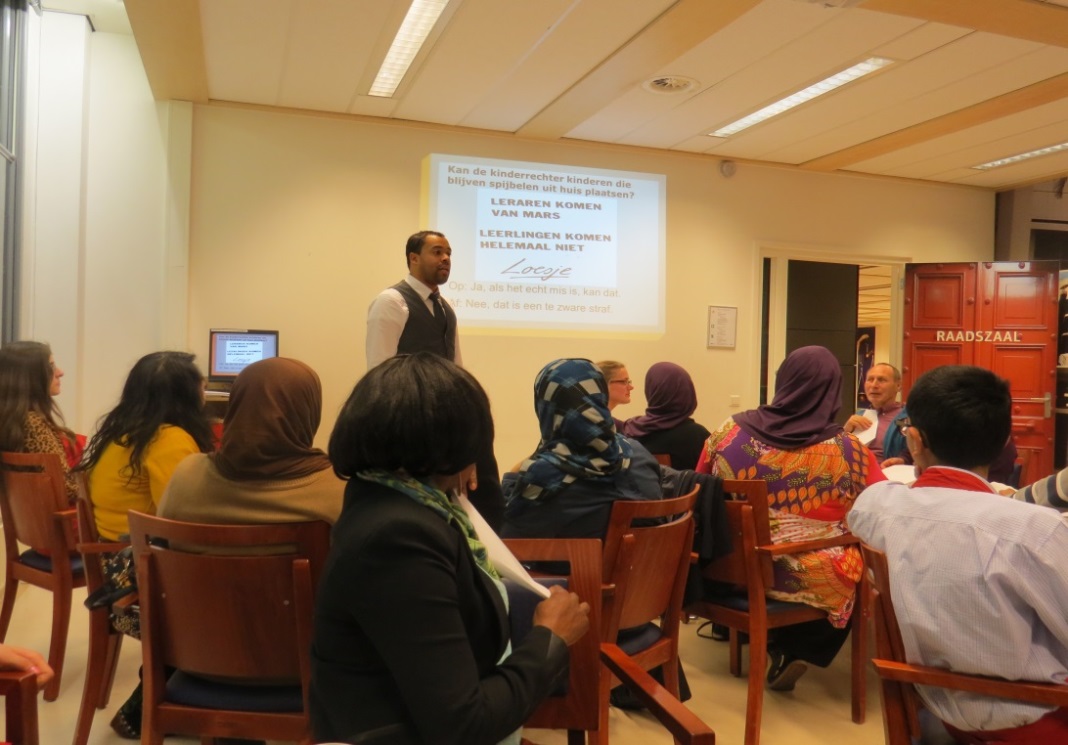 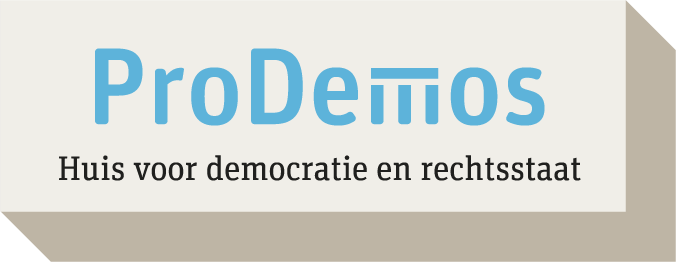 ProDemos schuift aan: Recht van spreken?
ProDemos schuift aan: Recht van spreken?
Uw ervaringen met de rechtsstaat
Wat gaat er minder goed? 
Wat is niet eerlijk? 
Wat is niet goed geregeld?

Heeft u voorbeelden van situaties waarin de rechtsstaat niet goed werkt?
Wat vindt u goed geregeld in Nederland? 
Waar bent u blij mee?
ProDemos schuift aan: Recht van spreken?
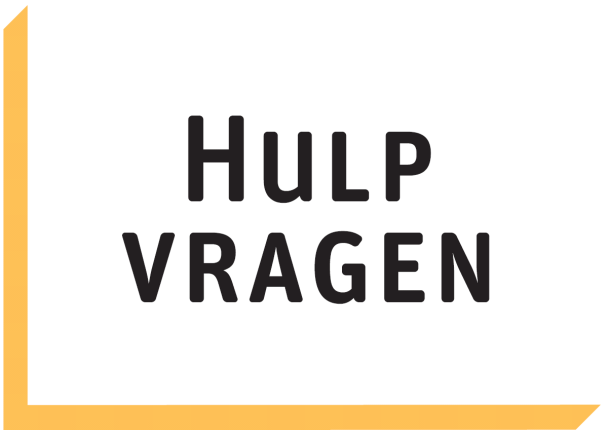 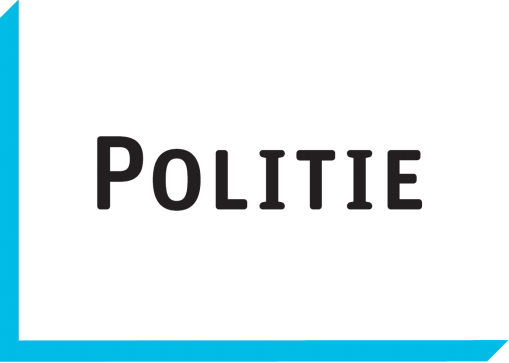 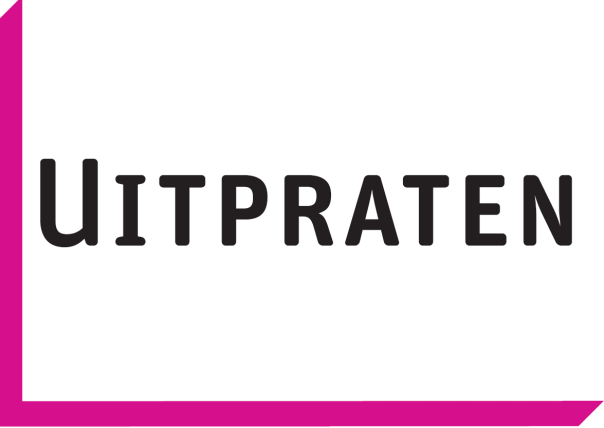 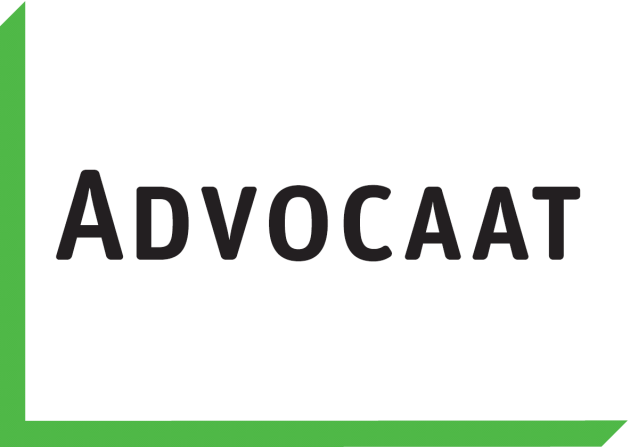 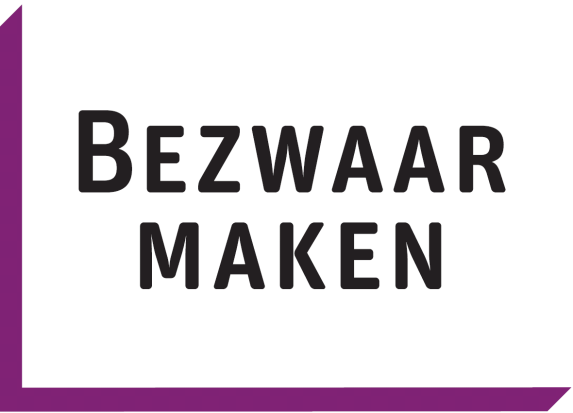 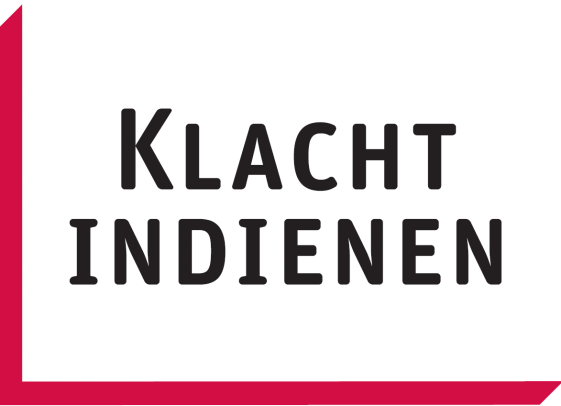 Hoe pak ik dit aan?
ProDemos schuift aan: Recht van spreken?
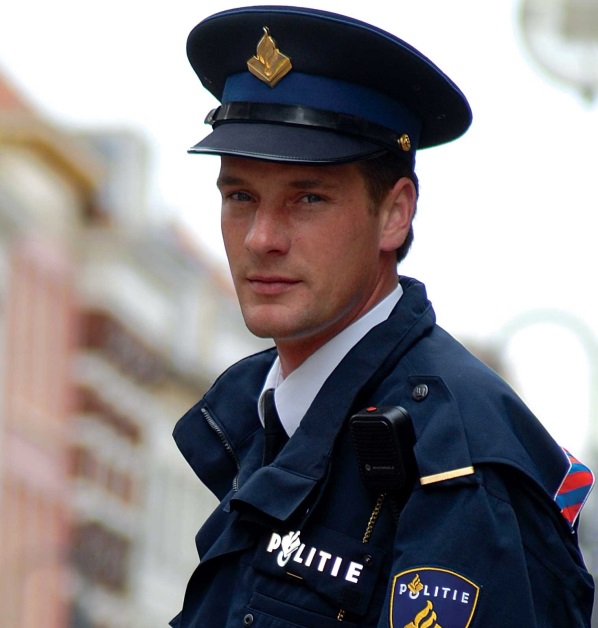 Hoe pak ik dit aan?
U wordt regelmatig aangehouden door de politie. U denkt dat dat komt door uw huidskleur.
ProDemos schuift aan: Recht van spreken?
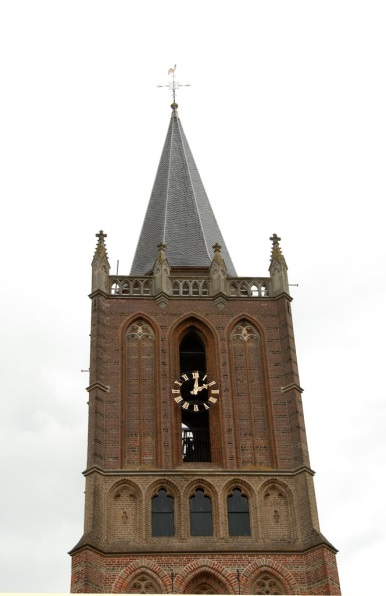 Hoe pak ik dit aan?
U bent boos op een familielid omdat hij nooit meer naar de kerk of moskee gaat.
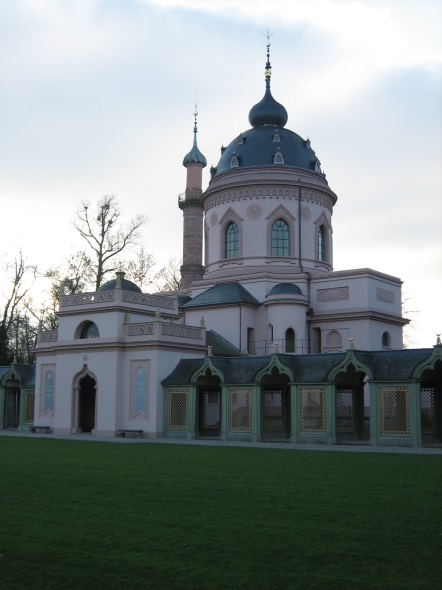 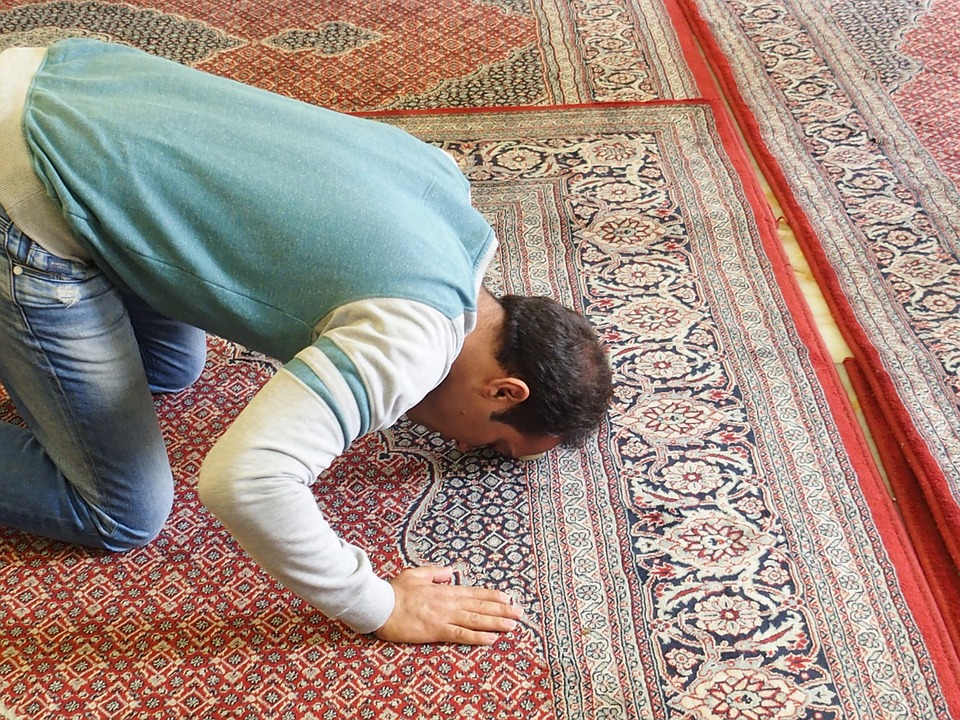 ProDemos schuift aan: Recht van spreken?
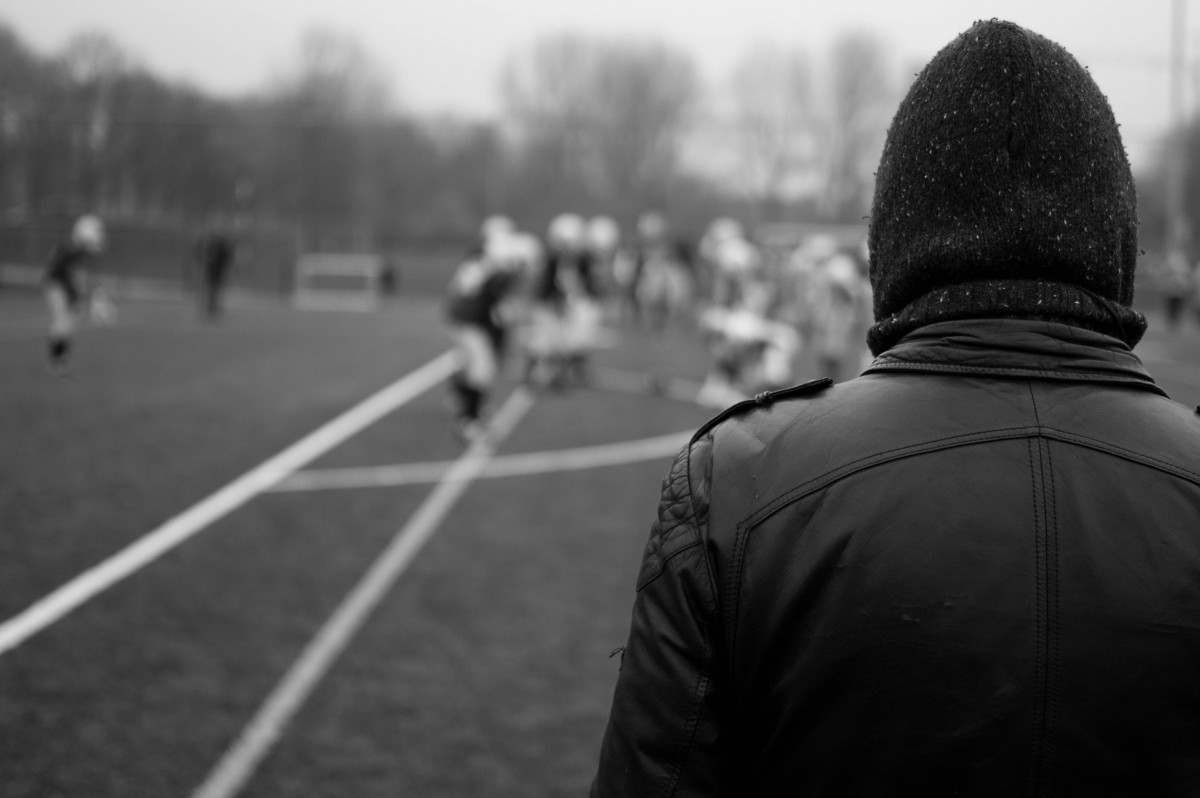 Hoe pak ik dit aan?
U bent bezorgd over jongeren in uw omgeving die extreme opvattingen hebben.
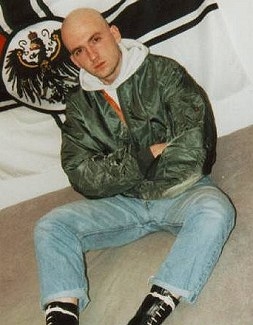 ProDemos schuift aan: Recht van spreken?
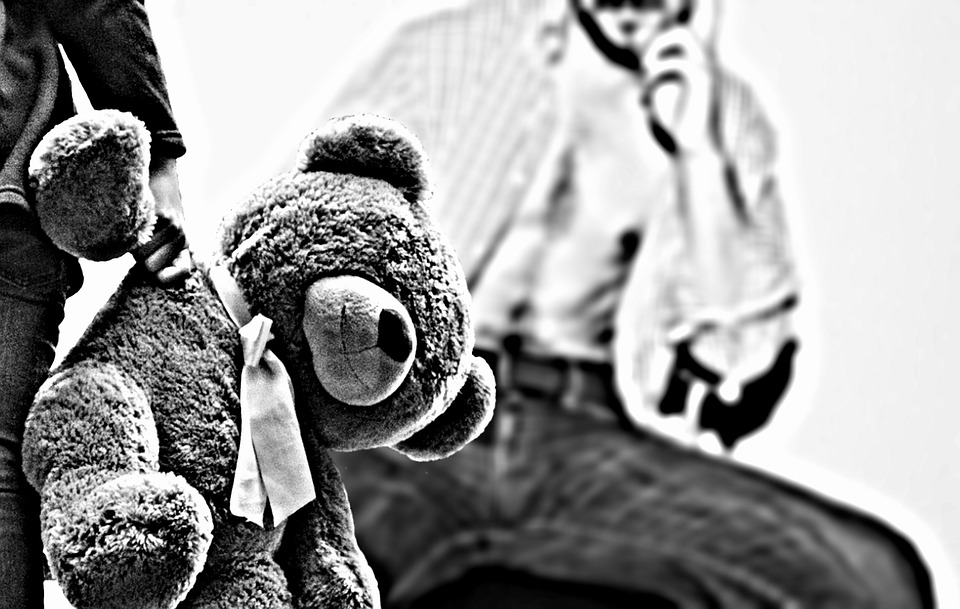 Hoe pak ik dit aan?
U denkt dat uw buurman zijn kinderen mishandelt.
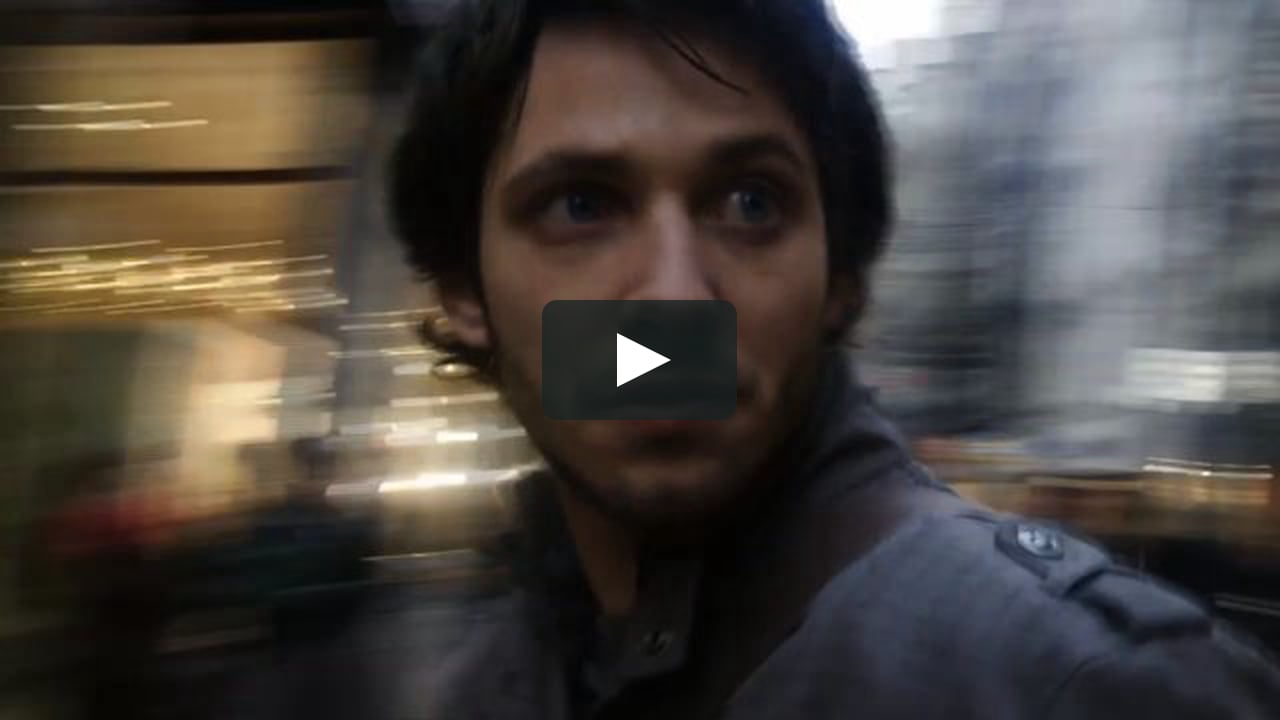 ProDemos schuift aan: Recht van spreken?
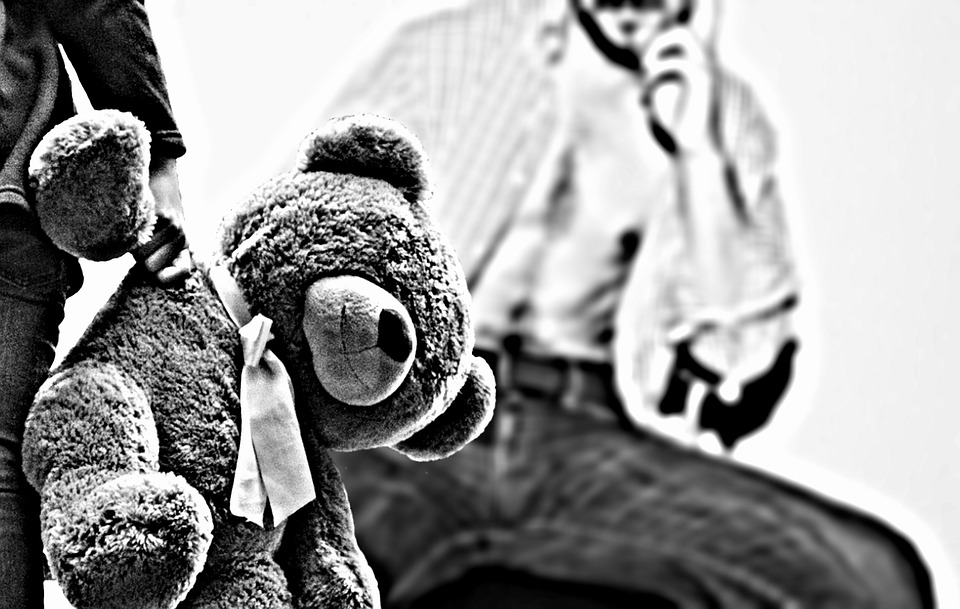 Hoe pak ik dit aan?
Bureau jeugdzorg haalt uw kinderen bij u weg omdat een buurvrouw denkt dat u die kinderen mishandelt.
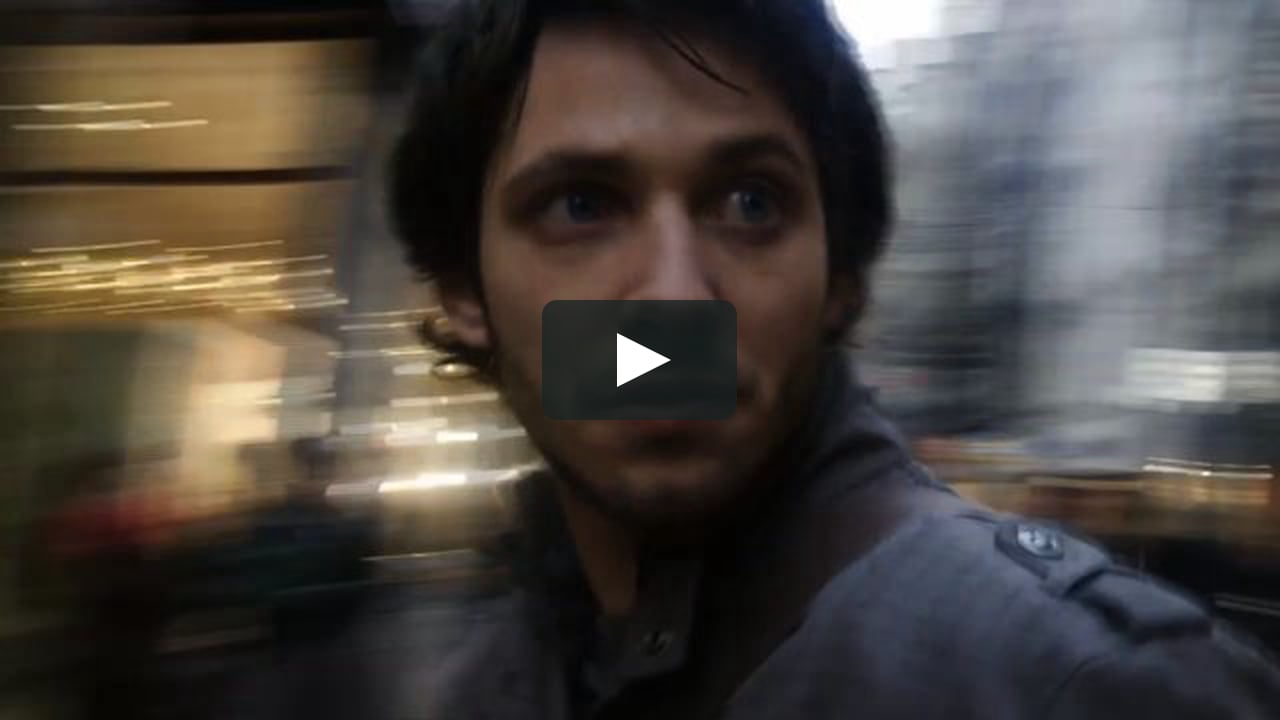 ProDemos schuift aan: Recht van spreken?
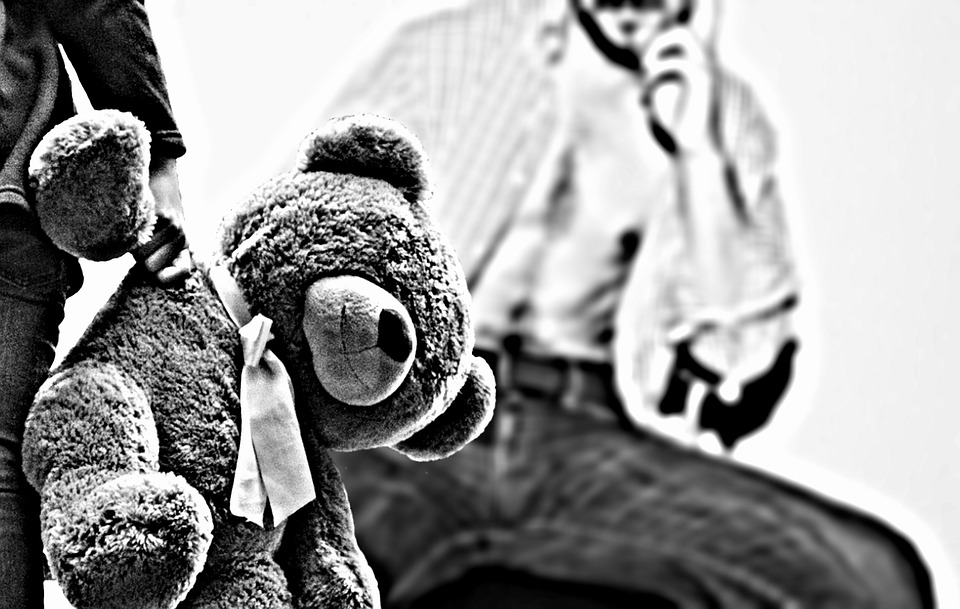 Hoe pak ik dit aan?
Bureau jeugdzorg haalt uw kinderen bij u weg omdat een buurvrouw denkt dat u die kinderen mishandelt.
ProDemos schuift aan: Recht van spreken?
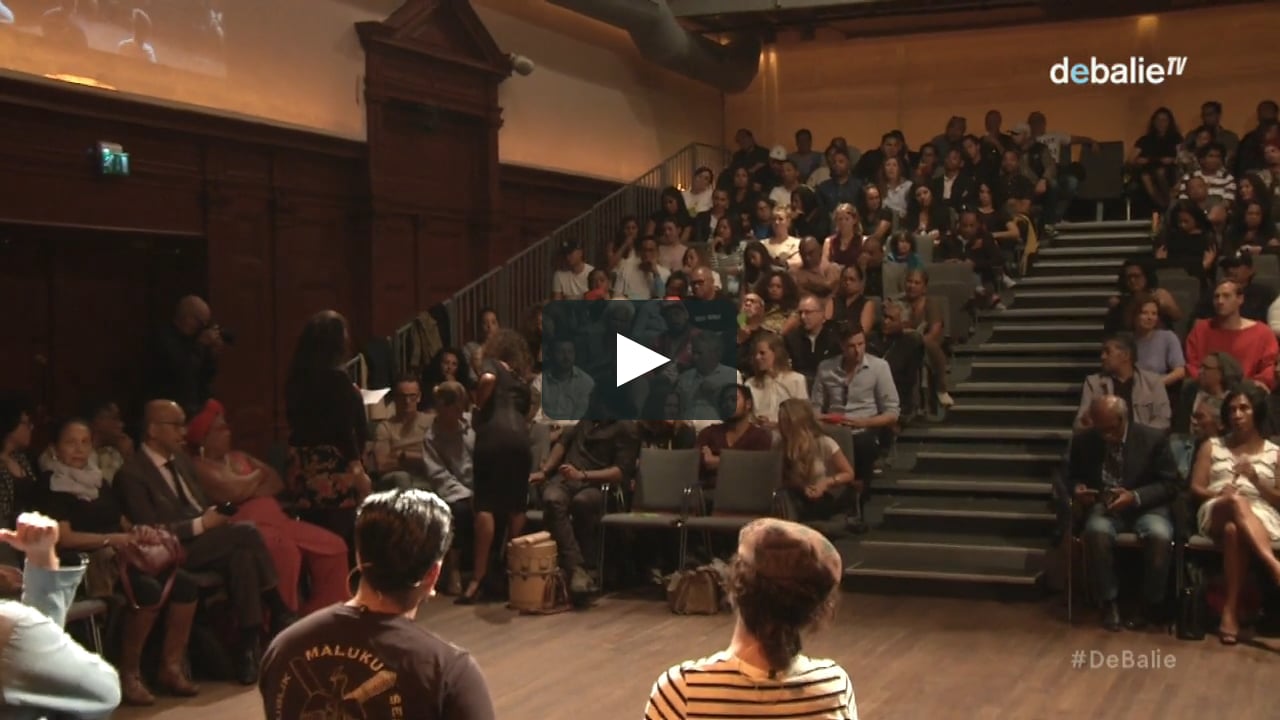 Hoe pak ik dit aan?
Een politicus roept op tot discriminatie.
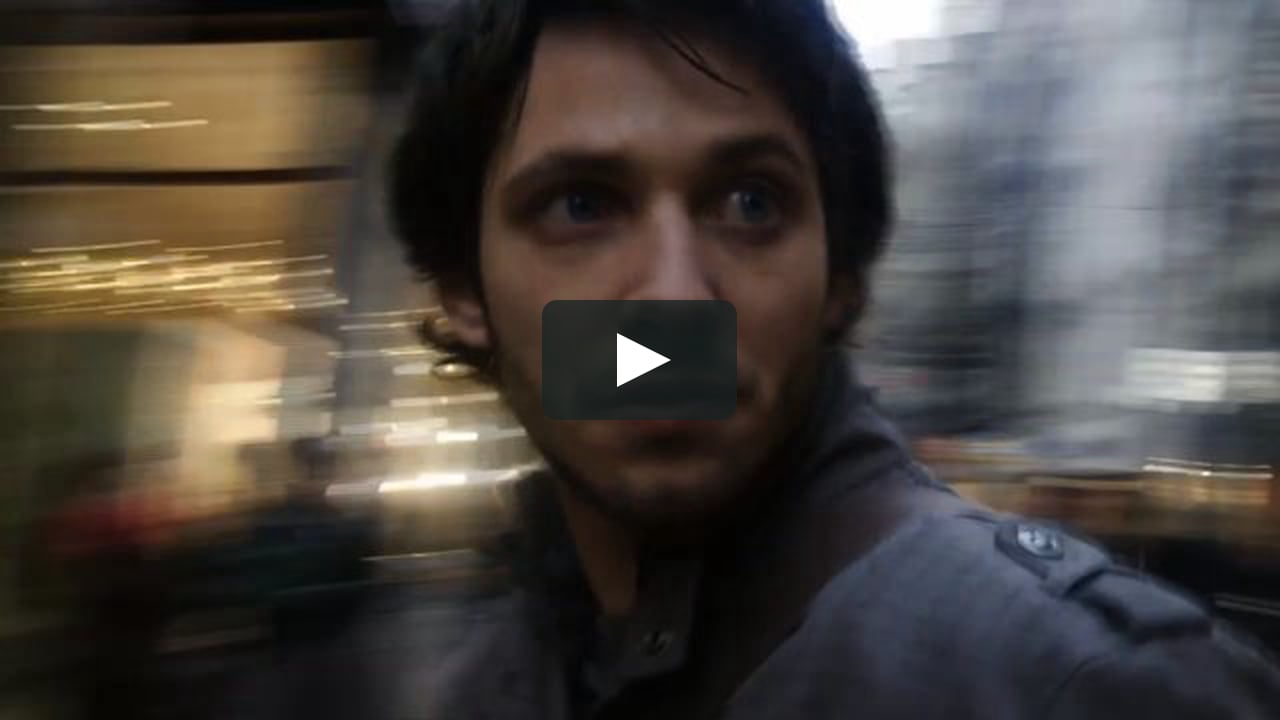 ProDemos schuift aan: Recht van spreken?
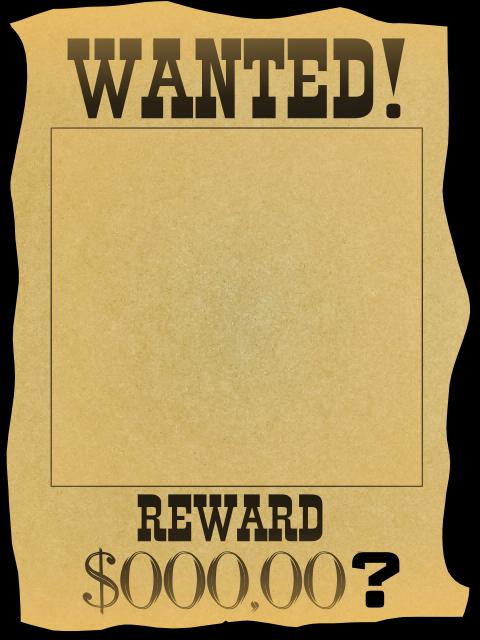 Hoe pak ik dit aan?
De politie verspreid uw foto via internet, terwijl u niets fout gedaan hebt.
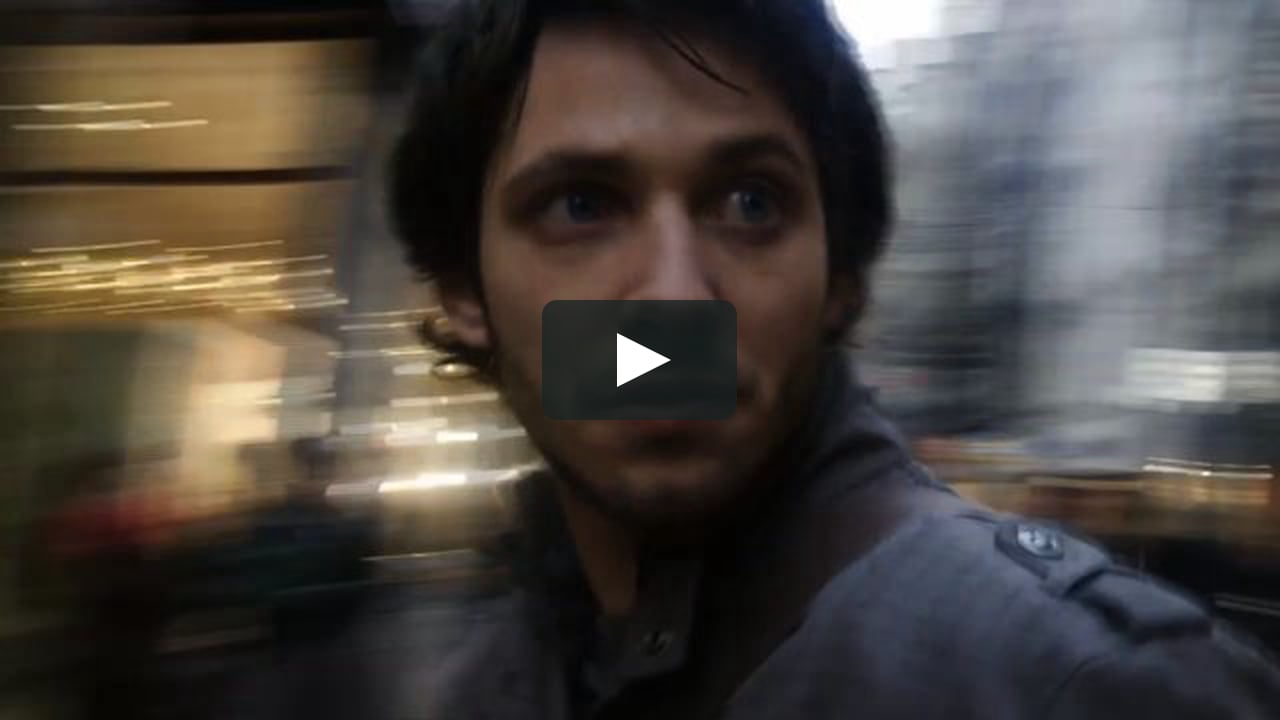 ProDemos schuift aan: Recht van spreken?
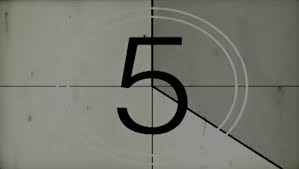 Hoe pak ik dit aan?
Uw zoon ontvangt van een klasgenoot een filmpje waarin iemand wordt onthoofd en het dreigement dat hij de volgende is.
ProDemos schuift aan: Recht van spreken?
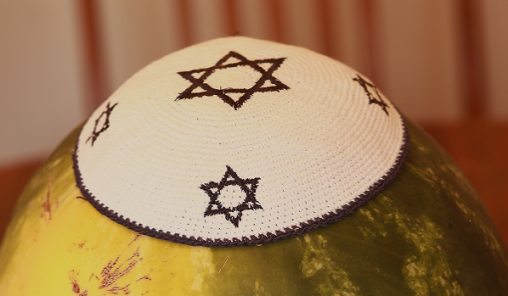 Hoe pak ik dit aan?
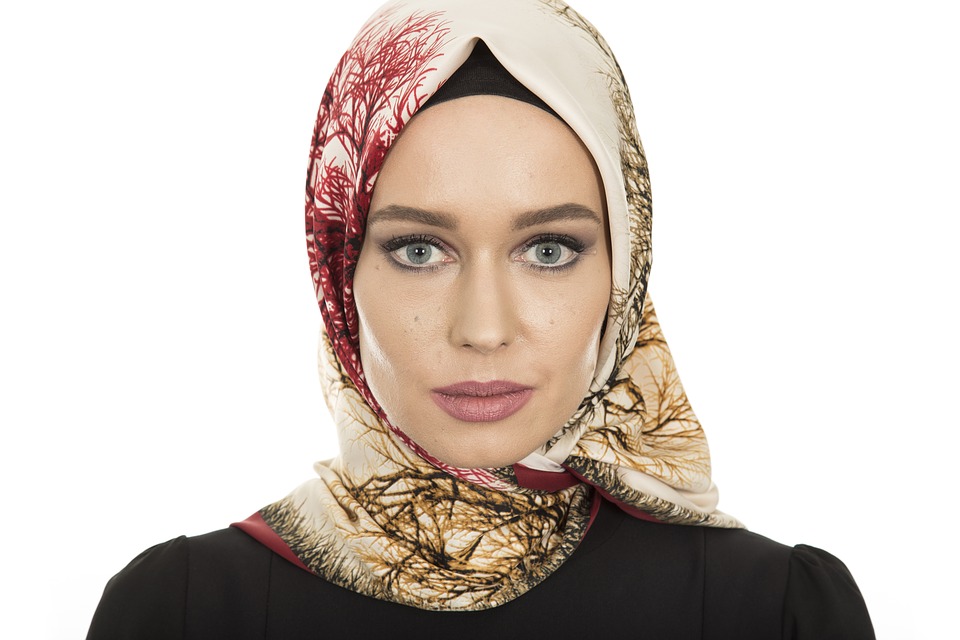 U mag op uw werk geen hoofddoek/keppeltje/kruisje dragen.
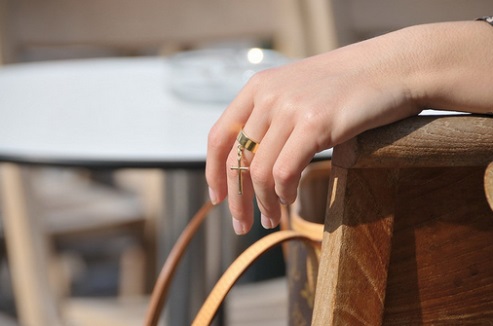 ProDemos schuift aan: Recht van spreken?
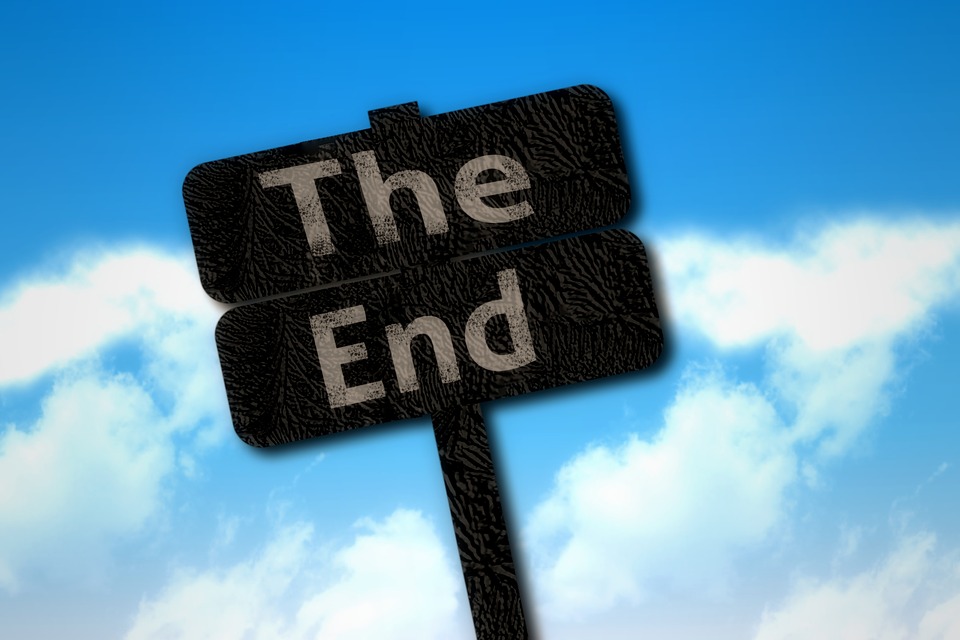 Wat ging goed?Wat kan beter?
prodemos.nl/schuiftaan